Social Perspectives on Prosocial Behavior: The Egoism-Altruism Debate
Week 3
Egoism-Altruism Debate
Daniel Batson
Robert Cialdini
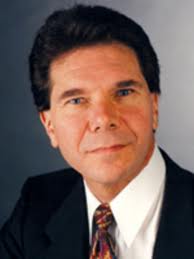 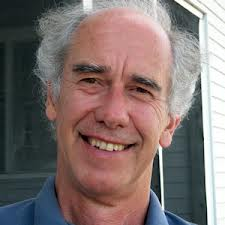 Egoism-Altruism Debate
Altruism: motivational state in which the ultimate goal is increasing a victims’ welfare

Egoism: motivational state in which the ultimate goal is increasing one’s own welfare
Egoistic Hypotheses
“Men do not value a good deed unless it brings a reward.”  
-Ovid, Epistulae ex Ponto
Reward Seeking/Punishment Avoiding Egoistic Motivation
Individual uses the need situation to gain rewards or avoid punishments

Empathy-specific rewards hypotheses

Empathy-specific punishments

Arousal cost-reward model
Empathy-Specific Punishments
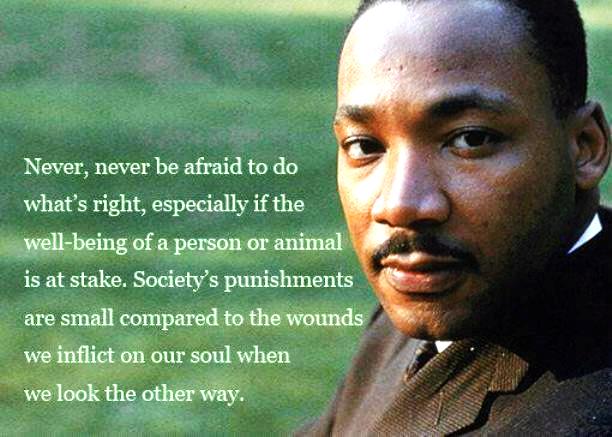 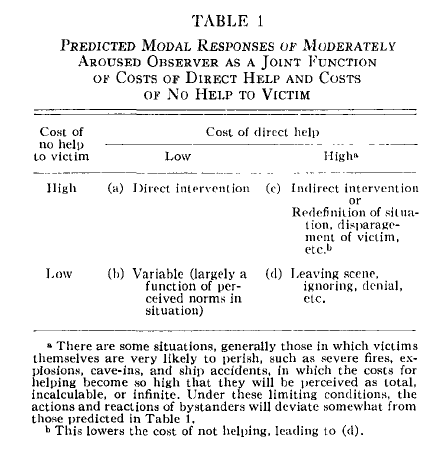 Piliavin et al. (1975)
Altruism Hypotheses
“How selfish soever man may be supposed, there are evidently some principles in his nature, which interest him in the fortune of others, and render their happiness necessary to him, though he derives nothing from it except the pleasure of seeing it.”
-Adam Smith 
The Theory of Moral Sentiments, 1759
Empathy-Altruism Hypothesis
When a bystander encounters another individual in need, the bystander may feel empathy.  

Empathy is vicarious emotional responding with a focus on another person’s welfare 

Empathy leads to altruism
Batson, Dyck, Brandt, Batson, Powell, McMaster & Griffitt (1988)
Five Studies Testing Two New Egoistic Alternatives to the Empathy-Altruism Hypothesis
EGOISM:Negative-State Relief Hypothesis
People who feel empathy for are motivated by the relief of their own sadness.

Helping is gratifying and people will be motivated to help when in a bad mood because they believe it will make them feel good.
Cialdini, Schaller, Houlihan, Arps, Fultz & Beamon (1987)
Empathy-Based Helping: Is it Selflessly or Selfishly Motivated?
Negative-State Relief Hypotheses
Inconsistent support

Expected mood enhancement did not decrease helping for individuals in a high-empathy situation (Batson et al., 1989)

Empathy predicts helping even with the potentially mediating effects of sadness in the model (Dovidio et al., 1990)
MOTIVES:Emotional Responses
Sadness

Personal distress

Empathy
???
Egoistic
Distress
Other’s Distress
Empathy
Altruistic
HELP
Felt-Oneness Hypothesis
Felt-oneness as an additional egoistic motivation(Cialdini et al., 1997)

If bystander takes victims perspective, or has an attachment to the victim, then the bystander experiences Oneness, 

A sense of shared, merged, or interconnected personal identities
MOTIVES:Emotional Responses
Sadness
Personal distress

Empathy

Felt-Oneness
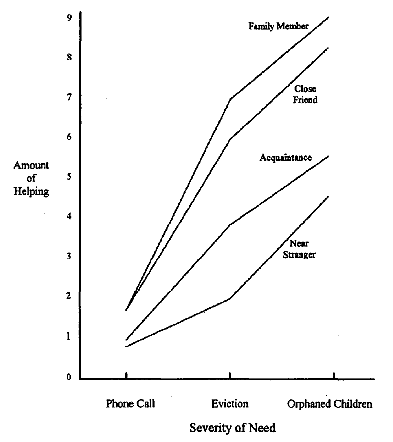 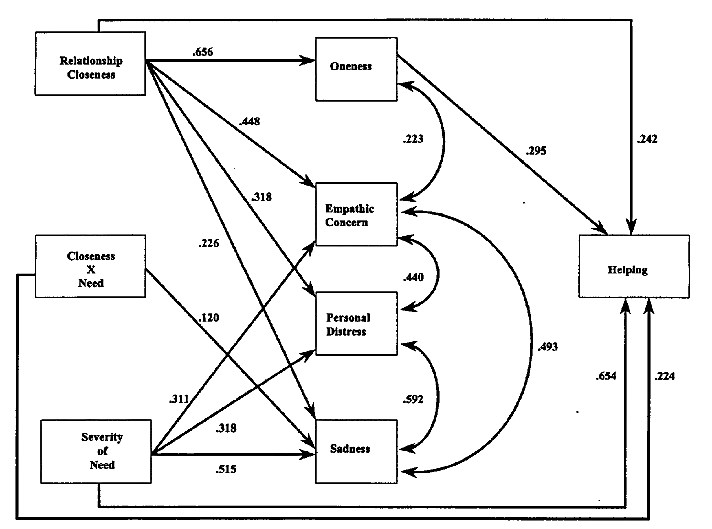 Felt-Oneness vs. Empathy-Altruism Hypothesis
Felt Oneness:

Cialdini et al. (1997)

Maner et al. (2002)
Empathy-Altruism

Batson et al. (1997)

Batson et al. (2003)
Felt-Oneness vs. Empathy-Altruism Hypothesis
Maner et al. (2002)
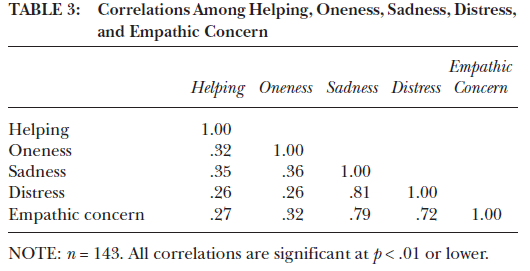 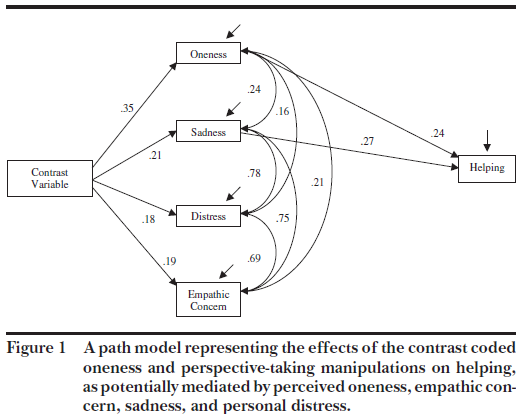 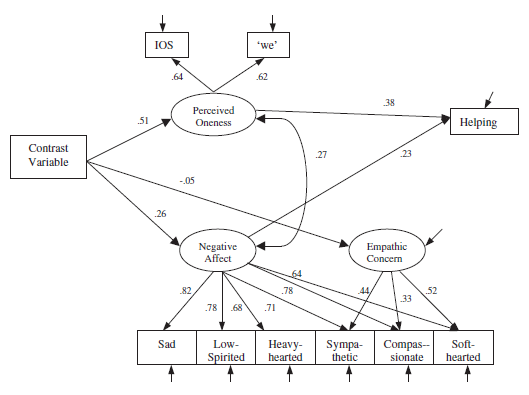